Давление
Материал для изучения давления в твердых телах, жидкостях и газах.
Что такое давление?
Формула давления.
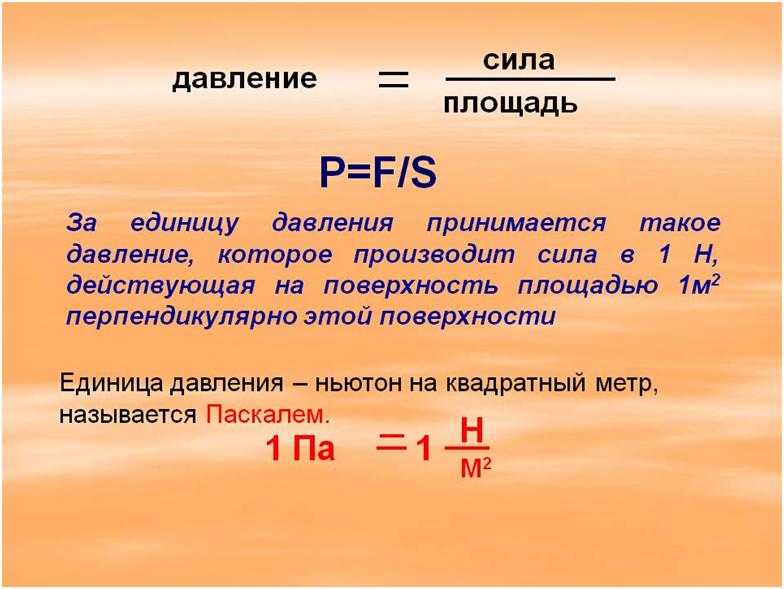 Единицы СИ.
От чего зависит давление?
Рассмотрим опыт:
Гидростатическое давление.
Давление, оказываемое покоящейся жидкостью, называется гидростатическим.
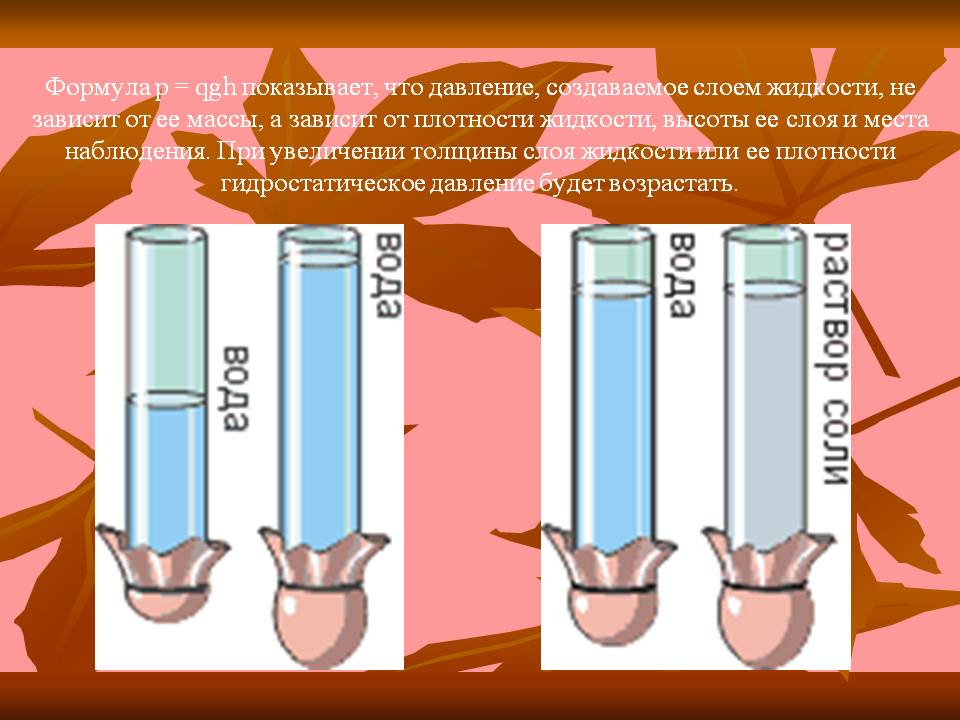 Что такое давление в газах?
Закон Паскаля.
Атмосферное давление.
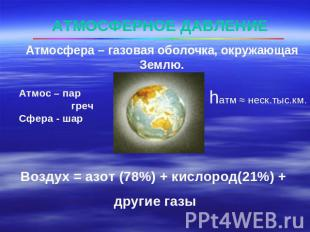